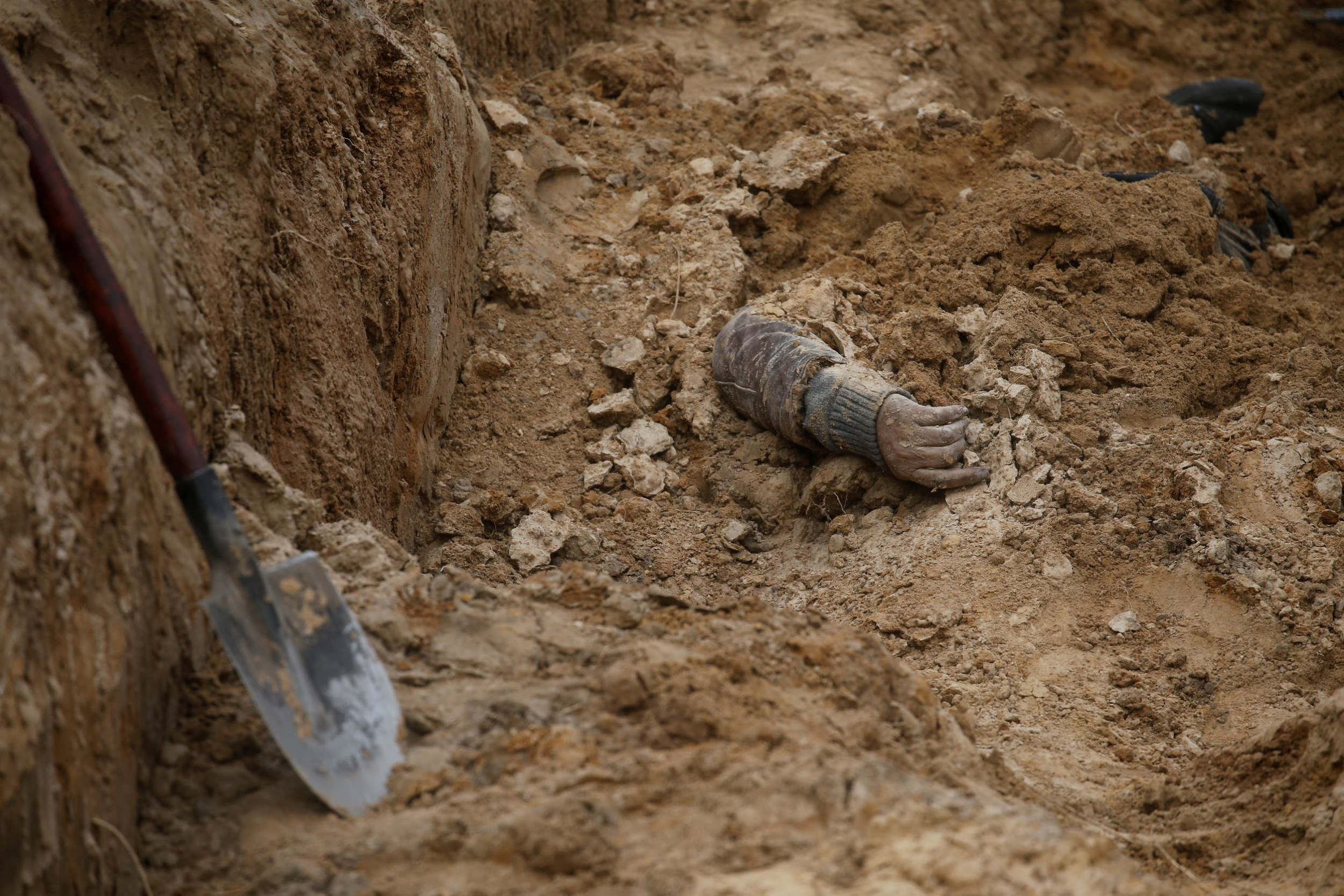 Identification of Personality Based on the Sphenoid SinusStructure Using Machine Learning
Prof. Alina Nechyporenko
Prof. Marcus Frohme
Prof. Vitaliy Gargin
Prof Andrii Lupyr
Vladyslav Omelchenko
Dr. Viktoriia Alieksieieva
REUTERS, PHOTO BY VALENTYN OGIRENKO
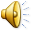 2
Background
Millions of Ukrainians have become victims of the war, losing their health or even their lives.
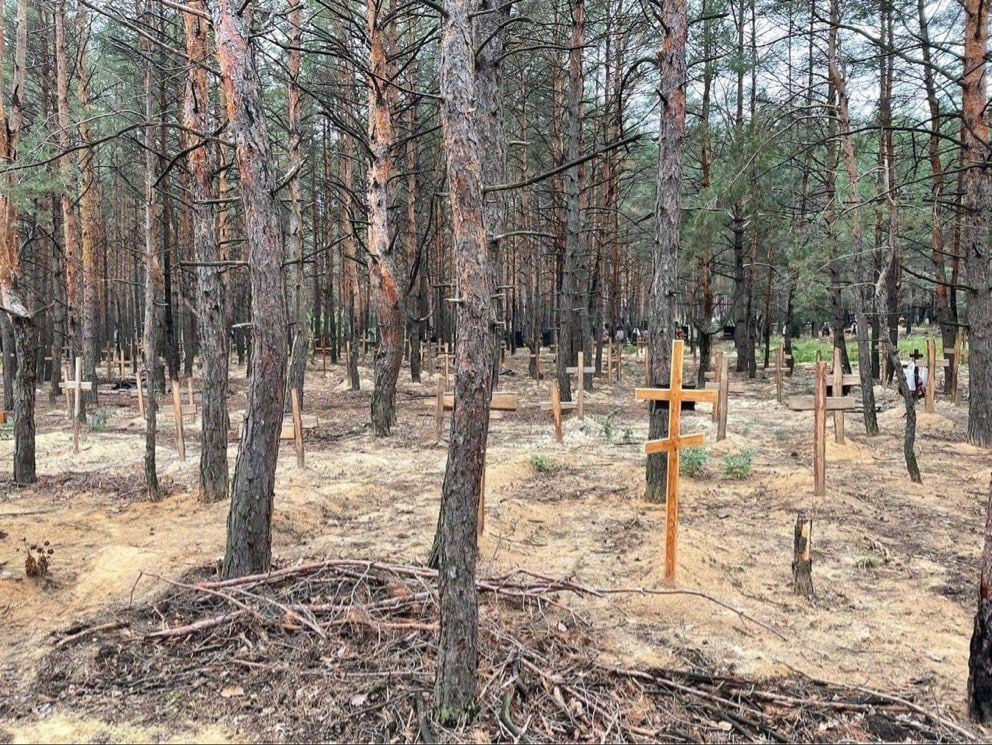 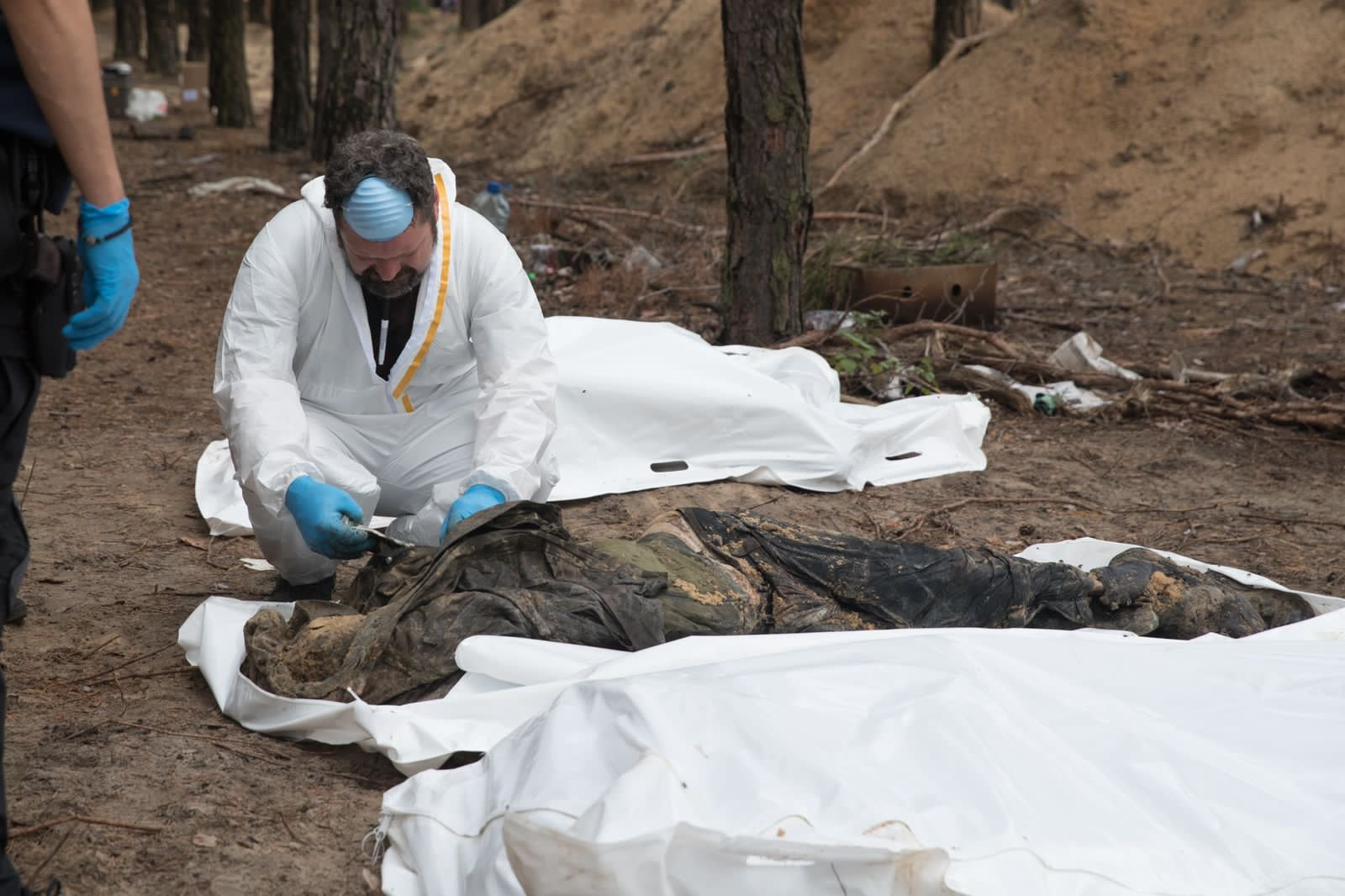 Photo Facebook
Izium. Unmarked “mass graves”
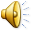 3
State of the art
Types of identification
1. Burned bodies or deaths may have occurred a long time ago. It may no longer be possible to identify them by fingerprints.
1. Fingerprints
disadvantages
1. Can  be damaged by various factors that cause human death.
2. Autolysis
disadvantages
2. Retina
1. Complicated to obtain DNA samples from relatives of the deceased. 
2. No DNA database in Ukraine
2. Requires more time and effort 
3. Expensive
disadvantages
3.DNA
disadvantages
distruction
limb bones
4. Computer Tomography 
(According to the statistics about 70% of adult Ukrainians have done CT)
Unique Spenoid Sinus
Skull bones
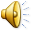 4
The aim of our study
develop a new approach for the identification of humans` personality based on the results of sphenoid sinuses` Computer Tomography
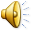 5
Material and Methods
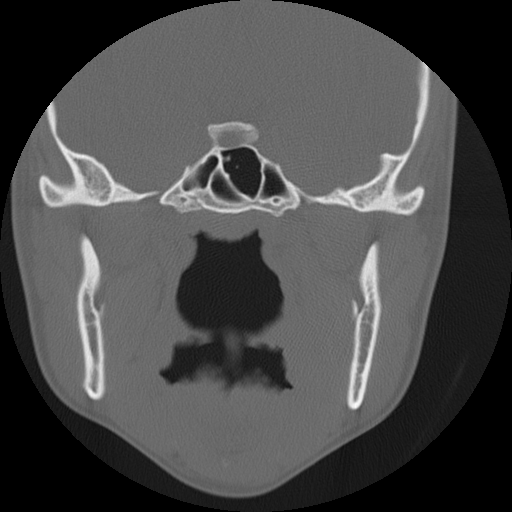 pilot study
100 CT of people of different ages and genders
Segmentation of sphenoid sinuses with U-Net
Fig. 3 CT section of Sphenoid Sinus
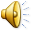 [Speaker Notes: Segmentation is one of the most challenging tasks in medical image analysis, providing important information about the morphology of organs and tissues]
6
U-Net architecture
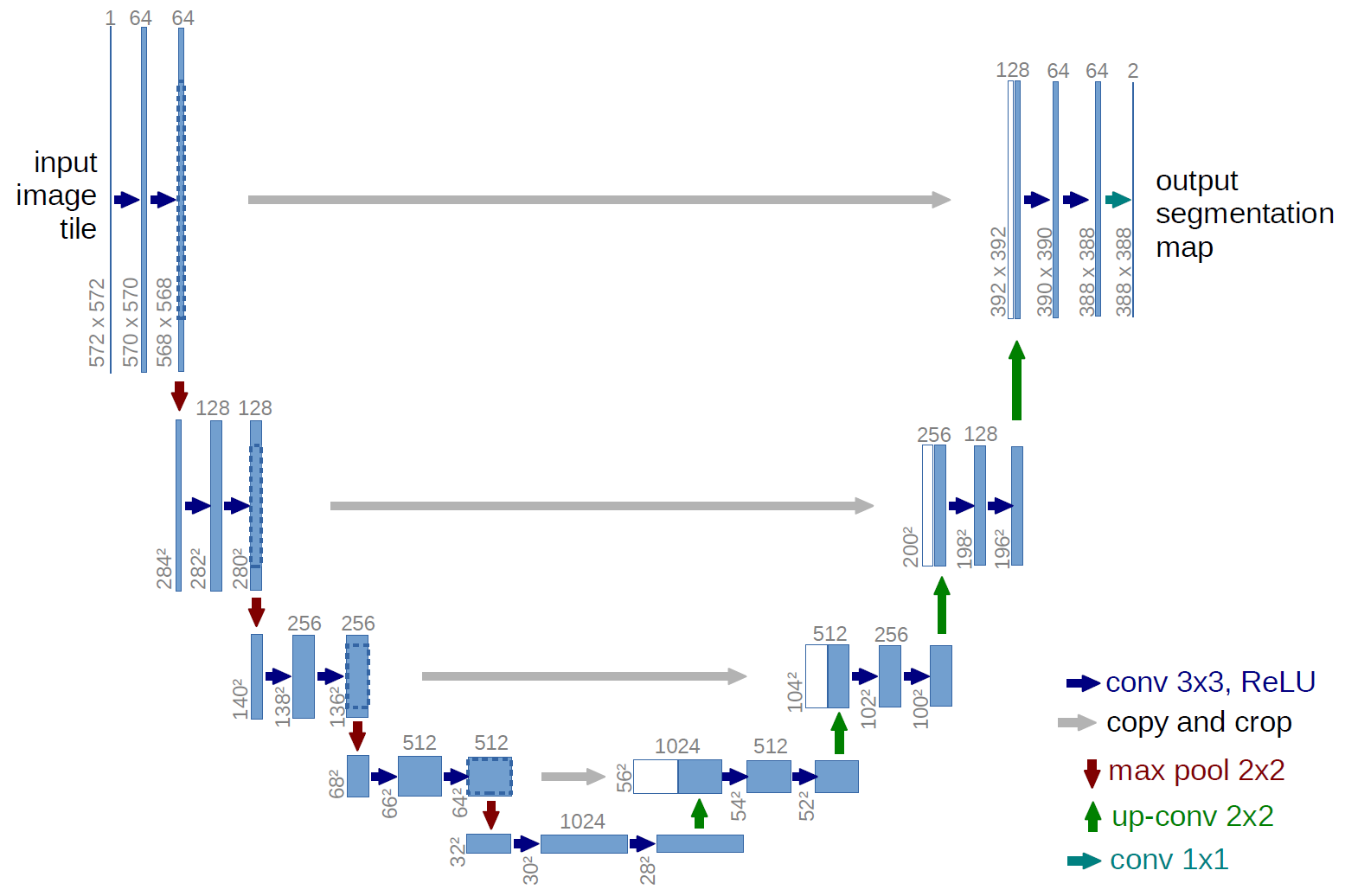 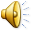 7
Technology stack
Parameters
batch size

amount of epochs

validation split

number of convolutional layers

number of filters in convolutional layers

size of the convolution kernel

image size

number of image channels

augmentation
Docker

Python

U-Net
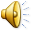 8
Experiment scheme
PNG
prediction
JSON
masks
model
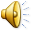 9
1st and 2nd experiments
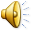 10
3rd experiment
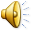 11
Evaluating an image segmentation model
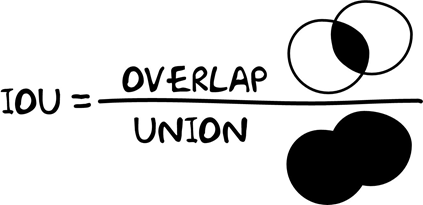 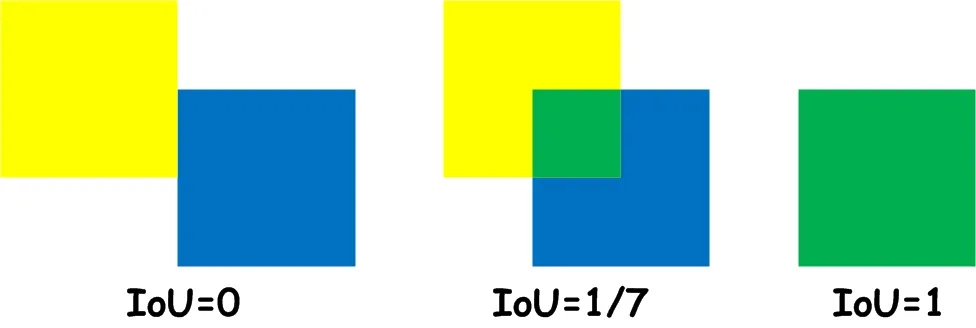 Images  is created by Oleksii Sheremet with Microsoft Visio
our result:
IoU = 91,0134%
Intersection over union (IoU)
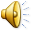 12
Problems:
The septa between the cells are not always defined

Segmentation of sinuses that are small in volume is not always possible

Sometimes additionally a nasopharynx is also identified
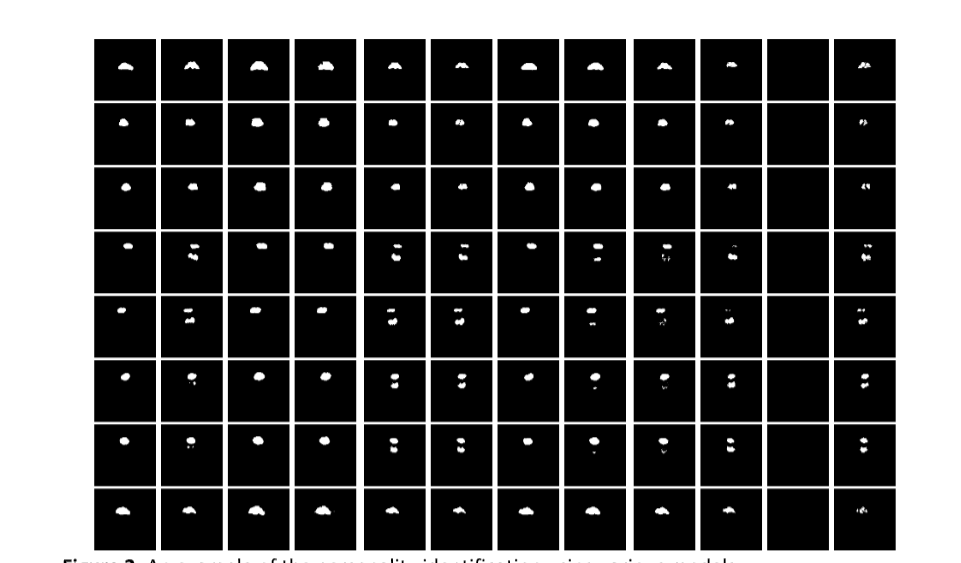 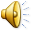 13
Perspectives:
increase the number of a CT images

change parameters of a model 

try another CNN architectures

3D segmentation
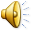 14
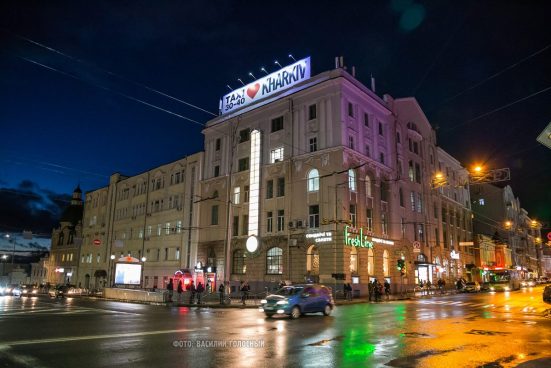 Thank you for your attention!
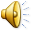